THE GALATA TOWER
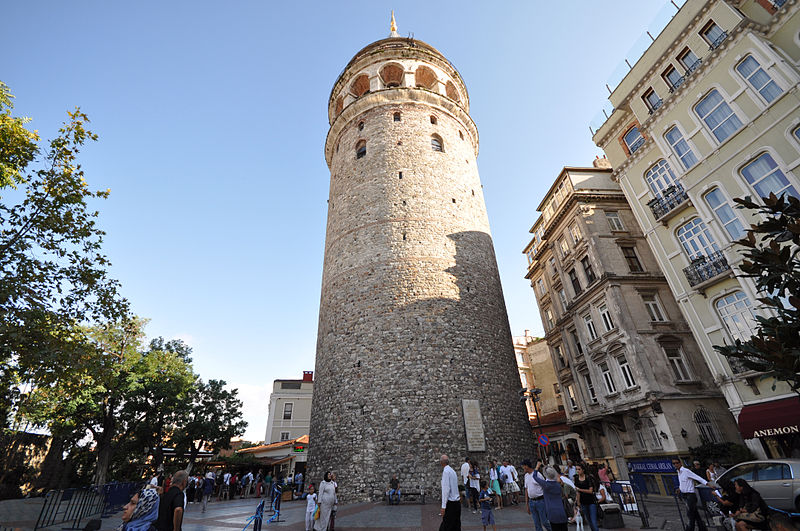 History
The Galata Tower (Galata Kulesi in Turkish) — called Christea Turris (the Tower of Christ in Latin) by the Genoese — is a medieval stone tower in the Galata/Karaköy quarter of Istanbul, Turkey, just to the north of the Golden Horn. One of the city's most striking landmarks, it is a high, cone-capped cylinder that dominates the skyline and offers a panoramic vista of Old Istanbul and its environs.
SIZE
The nine-story tower is 66.90 meters tall (62.59 m without the ornament on top, 51.65 m at the observation deck), and was the city's tallest structure when it was built. The elevation at ground level is 35 meters above sea-level. The tower has an external diameter of 16.45 meters at the base, an 8.95 meters diameter inside, and walls that are 3.75 meters thick.
FACILITIES
There is a restaurant and café on its upper floors which command a magnificent view of Istanbul and the Bosphorus. Also located on the upper floors is a night club which hosts a Turkish show. There are two operating elevators that carry visitors from the lower level to the upper levels. The tower was built as Christea Turris (Tower of Christ) in 1348 during an expansion of the Genoese colony in Constantinople.The Galata Tower was the tallest building in Istanbul at 219½ feet (66.9 m) when it was built in 1348. It was built to replace the original tower that was destroyed, Galata Tower (old). It was the apex of the fortifications surrounding the Genoese citadel of Galata. The current tower should not be confused with the old Tower of Galata, an original Byzantine tower named Megalos Pyrgos (English: Great Tower) which controlled the northern end of the massive sea chain that closed the entrance to the Golden Horn. That tower was on a different site and was largely destroyed in 1203, during the Fourth Crusade of 1202–1204.
The Architecture
The upper section of the tower with the conical cap was slightly modified in several restorations during the Ottoman period when it was used as an observation tower for spotting fires.
According to the Seyahatname of Ottoman historian and traveller Evliya Çelebi, in circa 1630-1632, Hezarfen Ahmet Çelebi flew as an early intercontinental aviator using artificial wings for gliding from this tower over the Bosphorus to the slopes of Üsküdar on the Anatolian side, nearly six kilometres away.  Evliyâ Çelebi also tells of Hezarfen's brother, Lagari Hasan Çelebi, performing the first flight with a rocket in a conical cage filled with gunpowder in 1633.
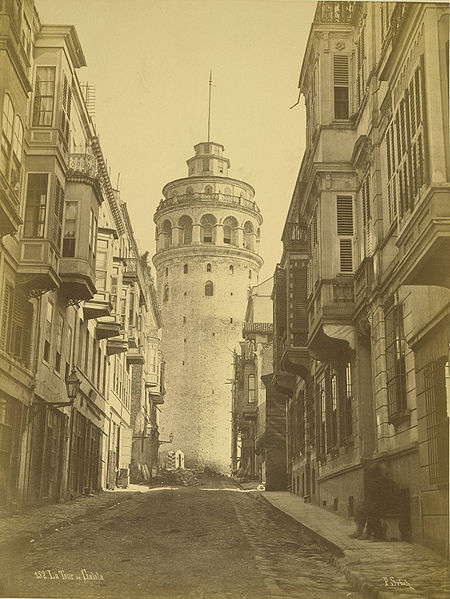 Starting from 1717 the Ottomans began to use the tower for spotting fires in the city. In 1794, during the reign of Sultan Selim III, the roof of the tower made of lead and wood, and the stairs were severely damaged by a fire. Another fire damaged the building in 1831, upon which a new restoration work took place.
In 1875, during a storm, the conic roof on the top of the building was destroyed. The tower remained without this conic roof for the rest of the Ottoman period. Many years later, in 1965-1967, during the Turkish Republic, the original conical cap was restored. During this final restoration in the 1960s, the wooden interior of the tower was replaced by a concrete structure and it was commercialized and opened to the public.
Some pictures from our trip to The Galata Tower
We are searching for our common roots
A view of The Galata Tower from Eminönü